Property Tax Cap Calculation for 2019 - 2020
Central Square Central School District
February 11, 2019
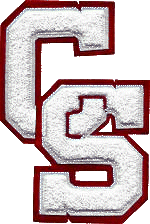 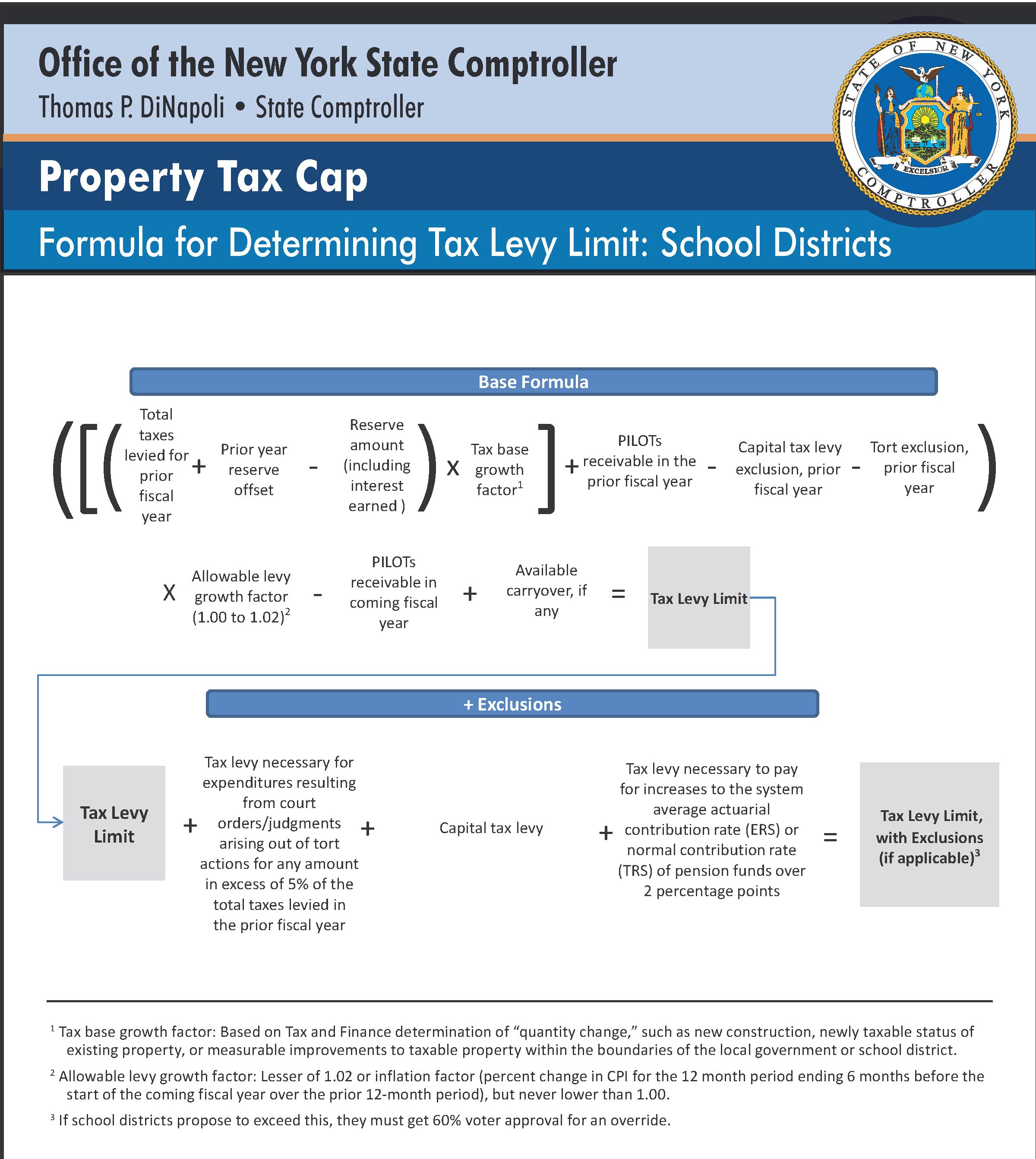 PROPOSED TAX LEVY LIMIT
*Submit to Comptroller by 3.1.19
MAXIMUM ALLOWABLE TAX LEVY
*Submit to Comptroller by 3.1.19
on a $100,000 home & a tax levy increase of…
2.72%
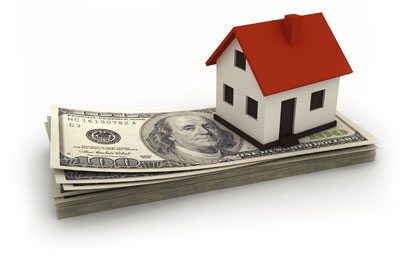 or $51.00**
*Assuming the Town Assessment and Equalization Rate are unchanged.